Grade 10 Course Selection
A step by step process of selecting the right courses for your future.
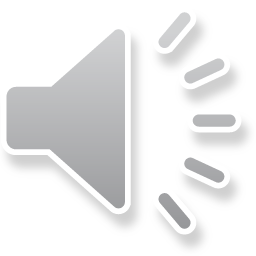 You should Know
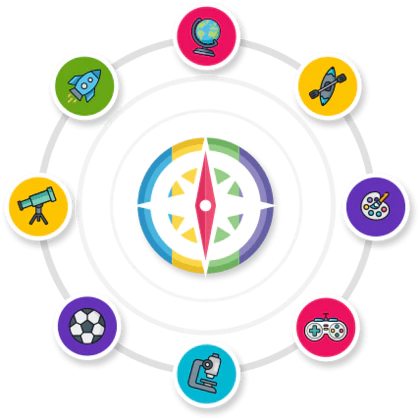 Personal Strengths and Interests



Individual Learning Needs
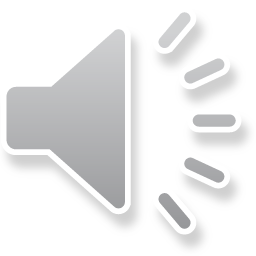 REQUIRED COURSES
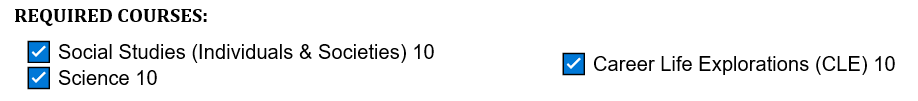 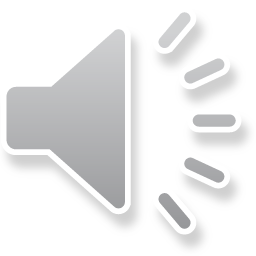 ENGLISH
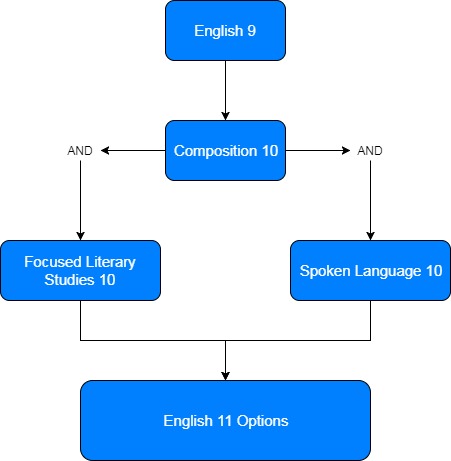 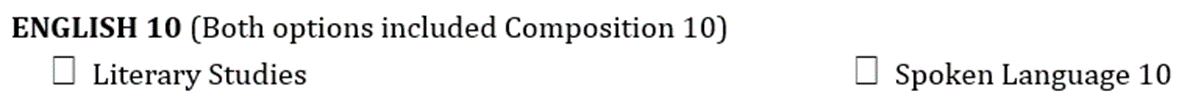 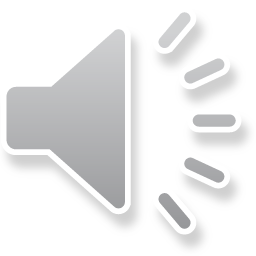 ENGLISH
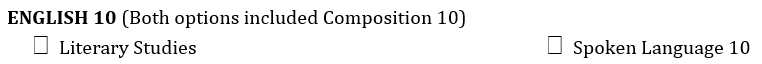 Mathematics
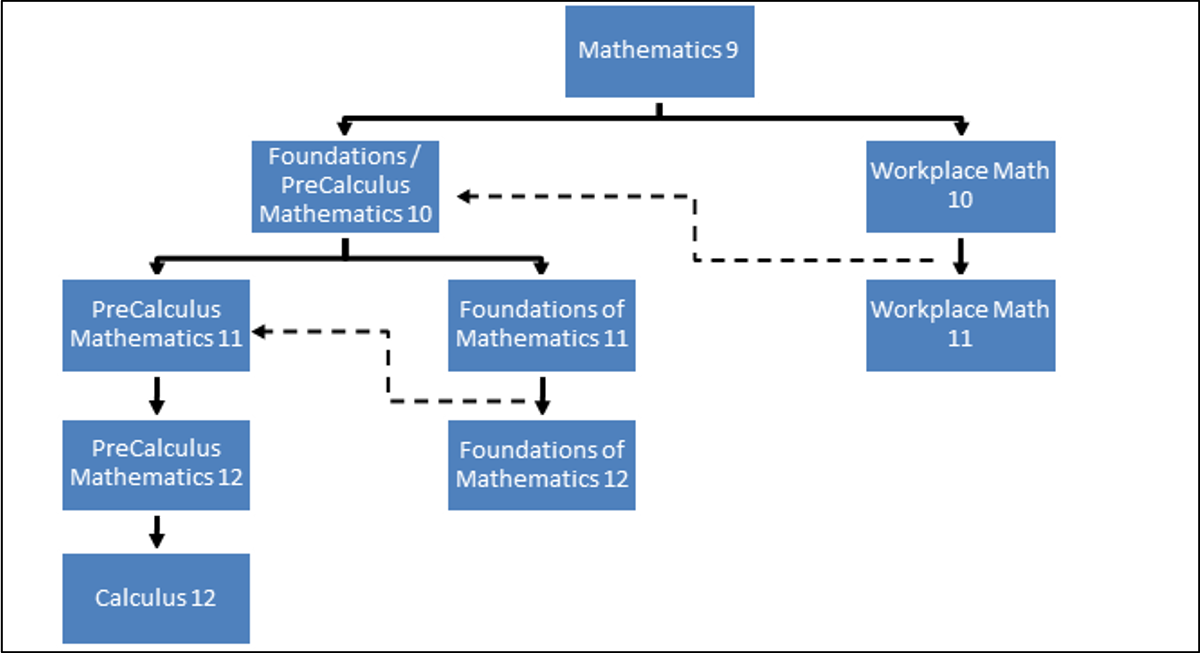 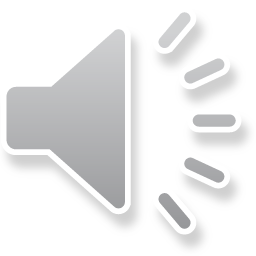 Mathematics
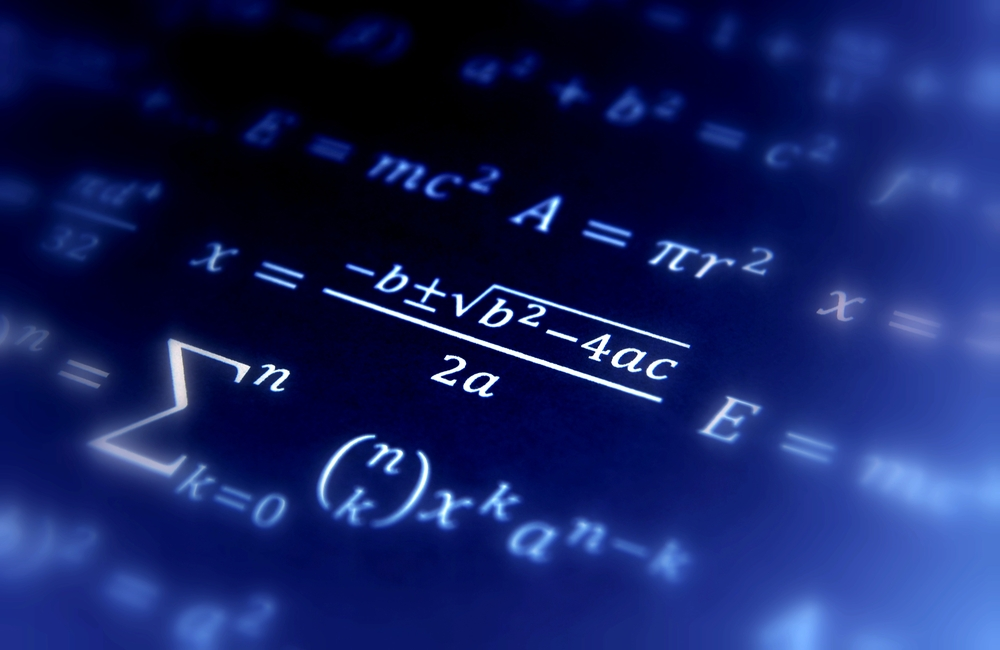 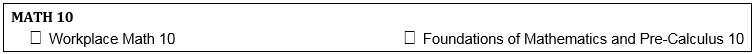 LANGUAGES
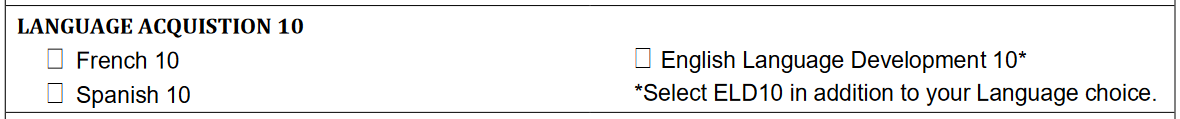 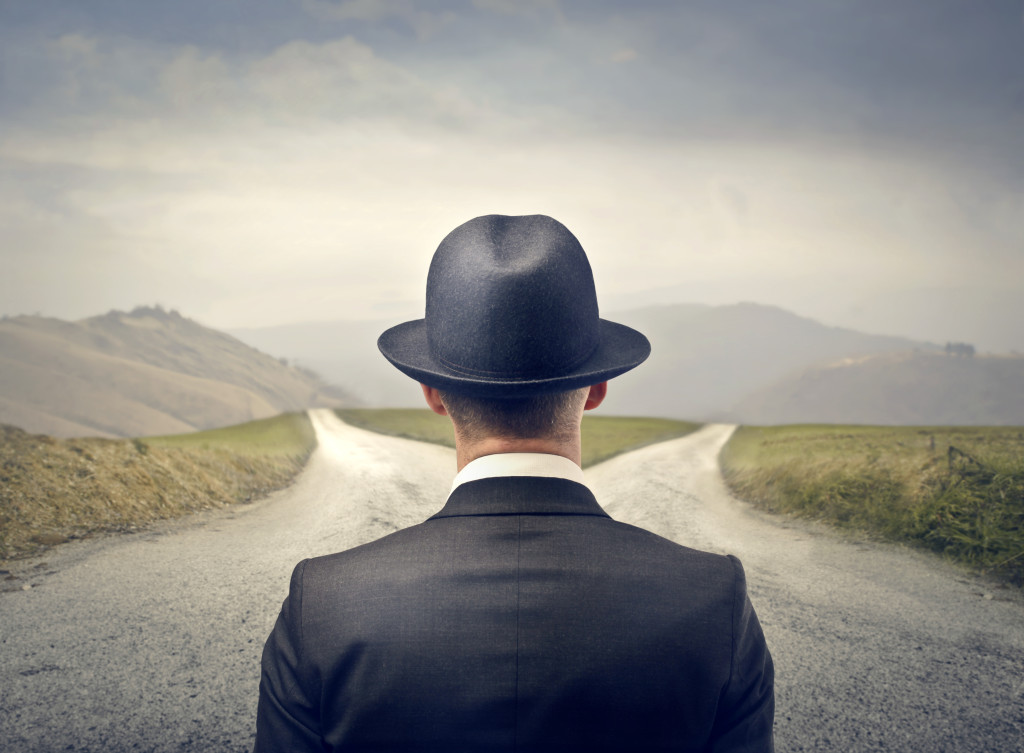 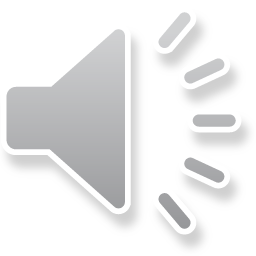 [Speaker Notes: Note that for many Post Secondary options, a Language 11 is a requirement.]
Physical Education
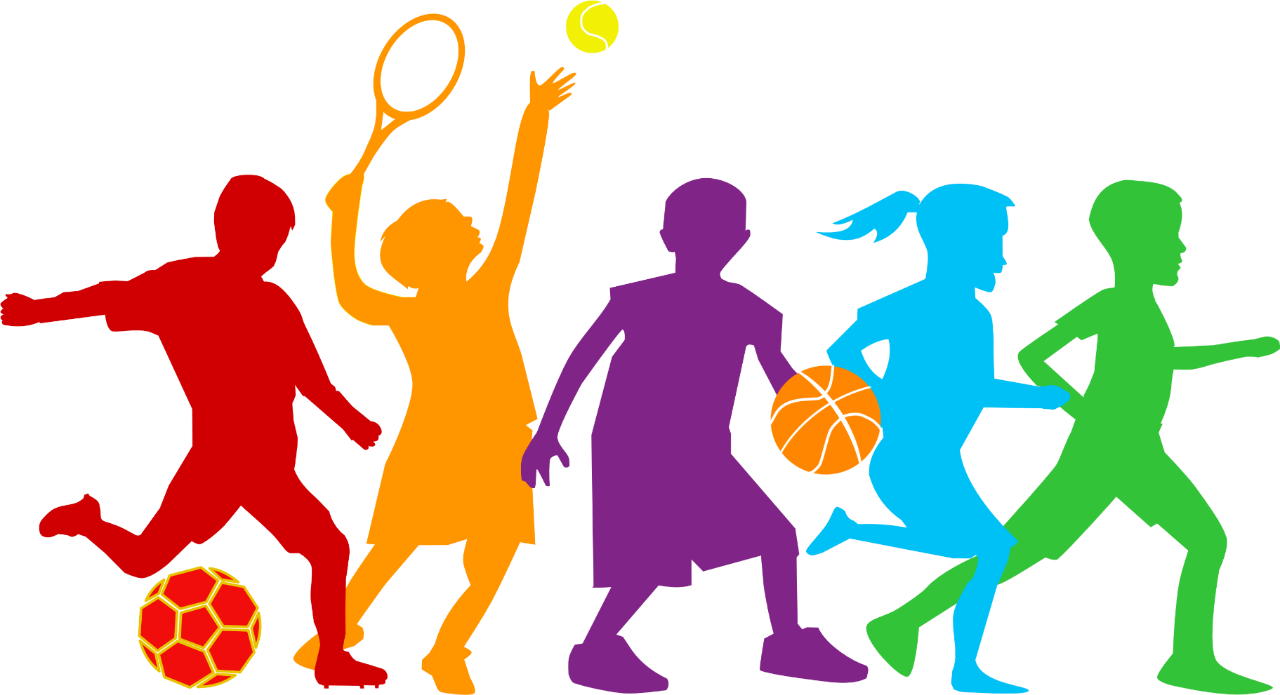 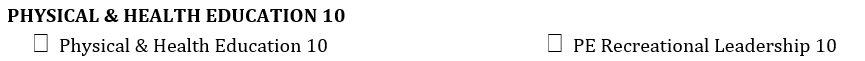 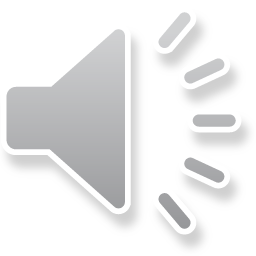 Electives
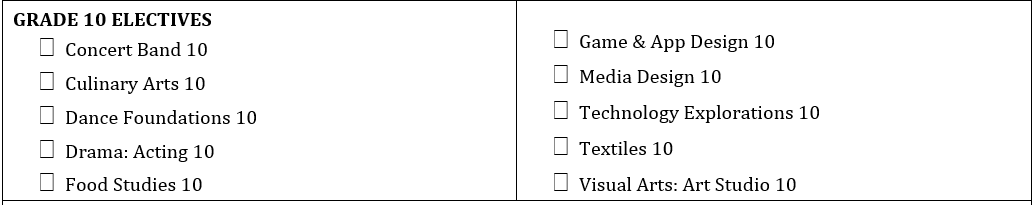 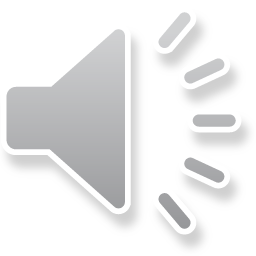 OPTIONAL COURSES
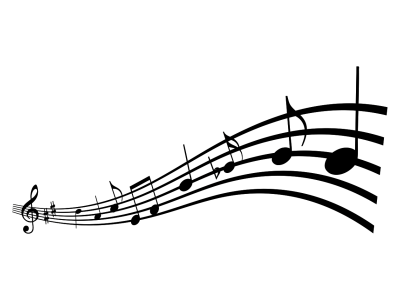 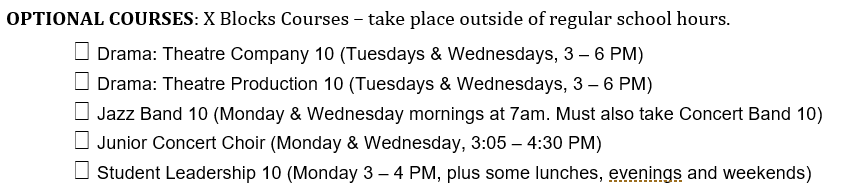 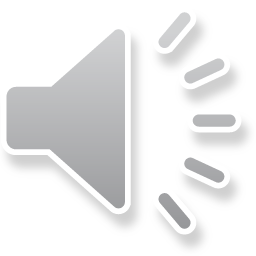 FINALLY . . .
Count your courses – 8 courses and 2 alternates

Self Check #1 – Can I handle this workload? Am I challenging myself?

Self Check #2 – Does this open the right doors for my future?
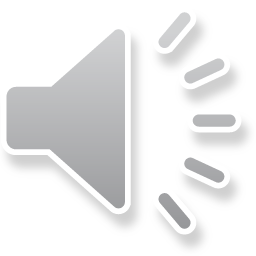 Your Turn
Homework tonight
Talk to your family – the choices seem simple, but these are major life decisions.
Log into MyEdBC and enter your selections.
Place the worksheet in your school bag to return to your teacher tomorrow.

https://www.myeducation.gov.bc.ca/aspen/logon
OR Google MyEdBC login
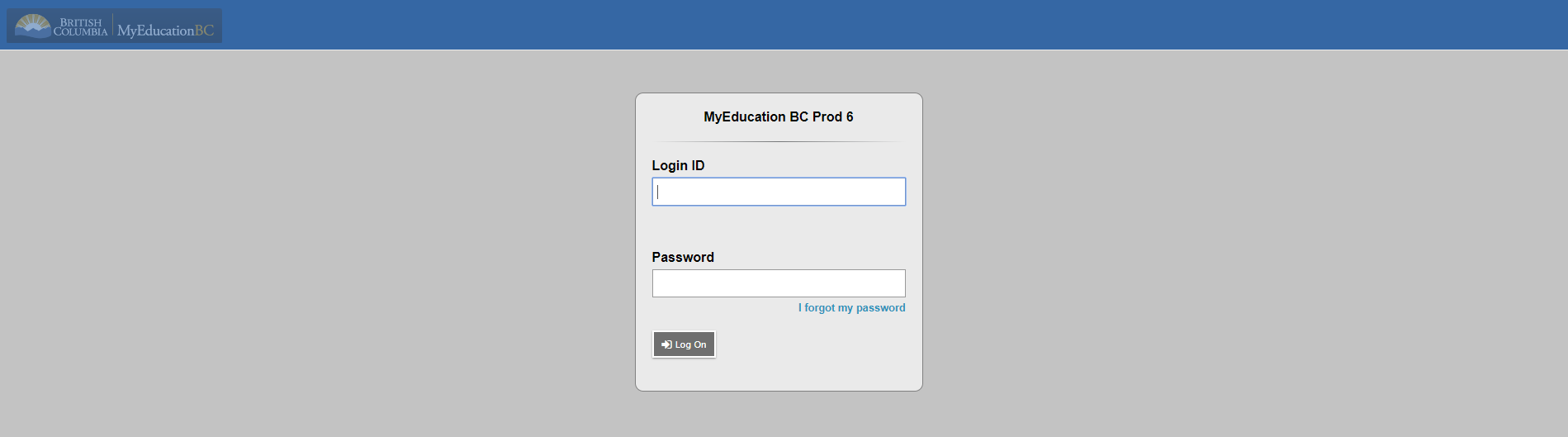 Your Student #
Your password
Do this tonight!!!
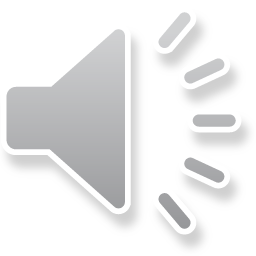 Logging IN
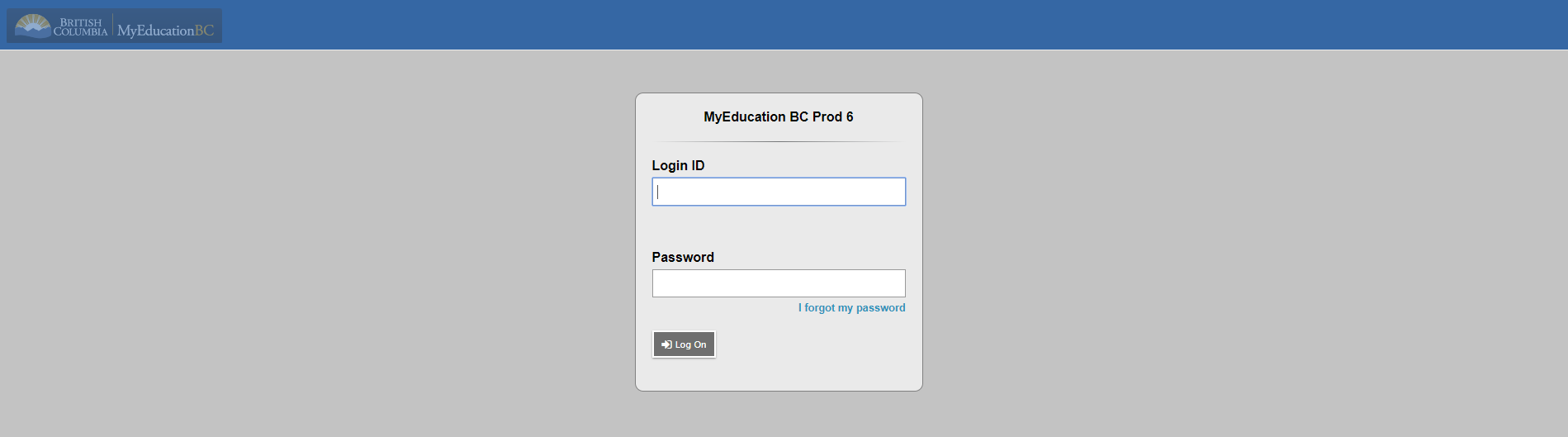 Your Student #
Your password
If you haven't logged in before, come to the office afterschool today to get your login.
Accessing requests
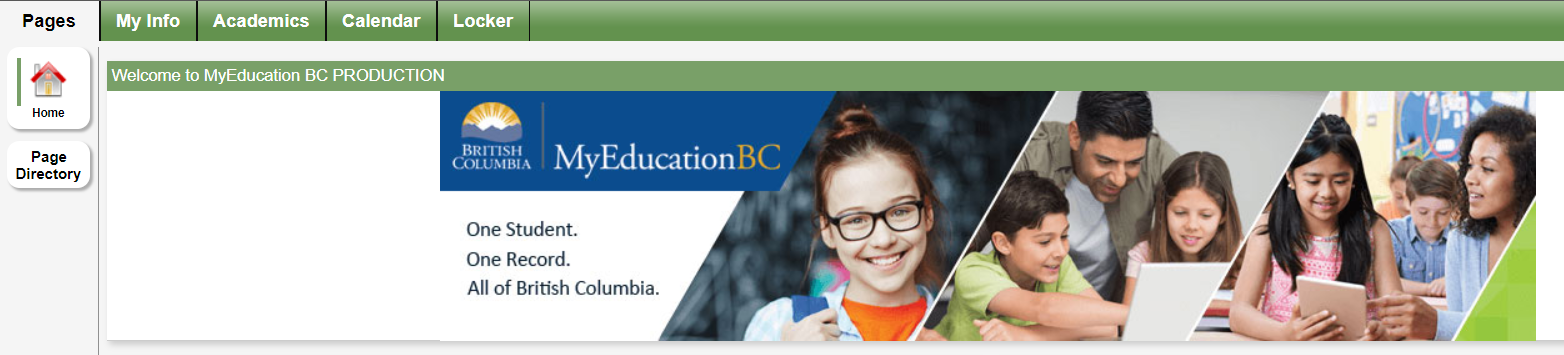 1
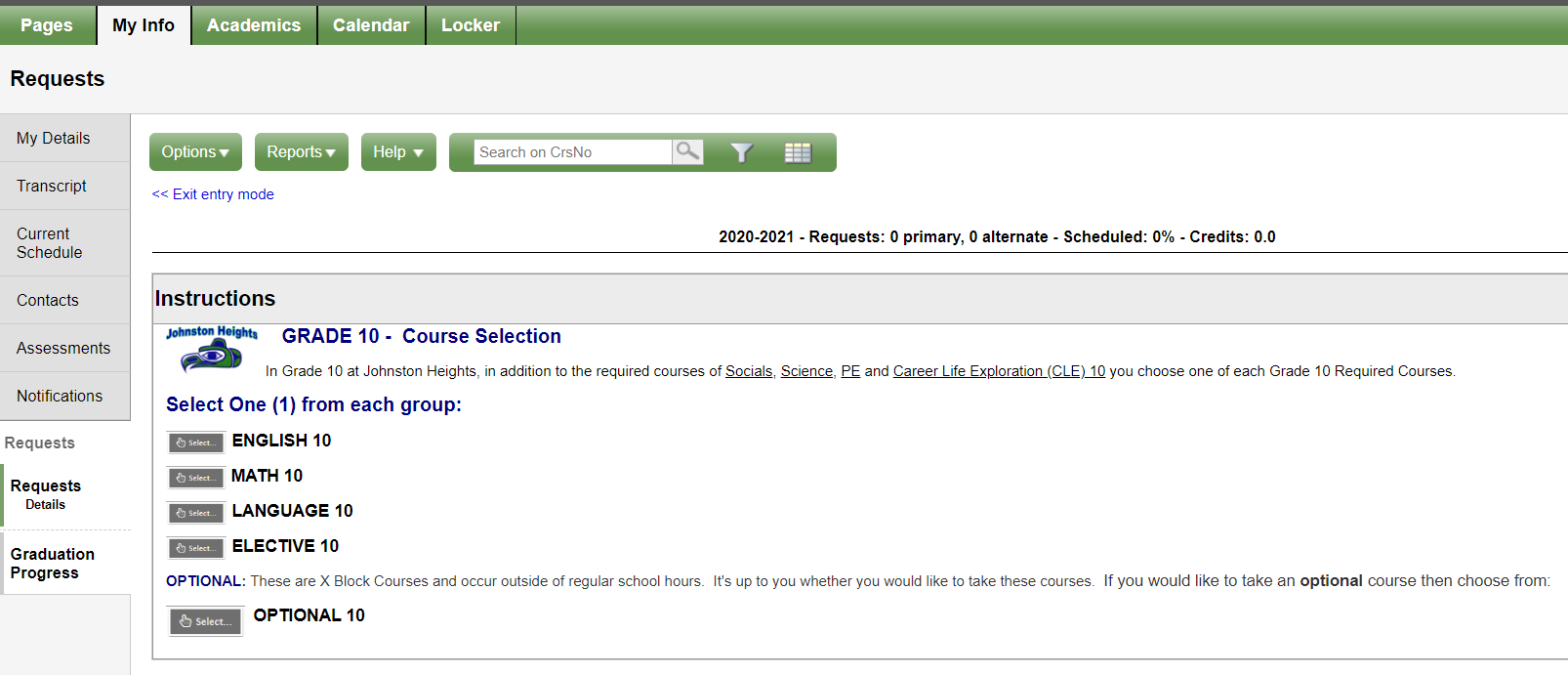 2
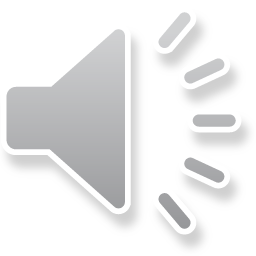 Entering requests
1
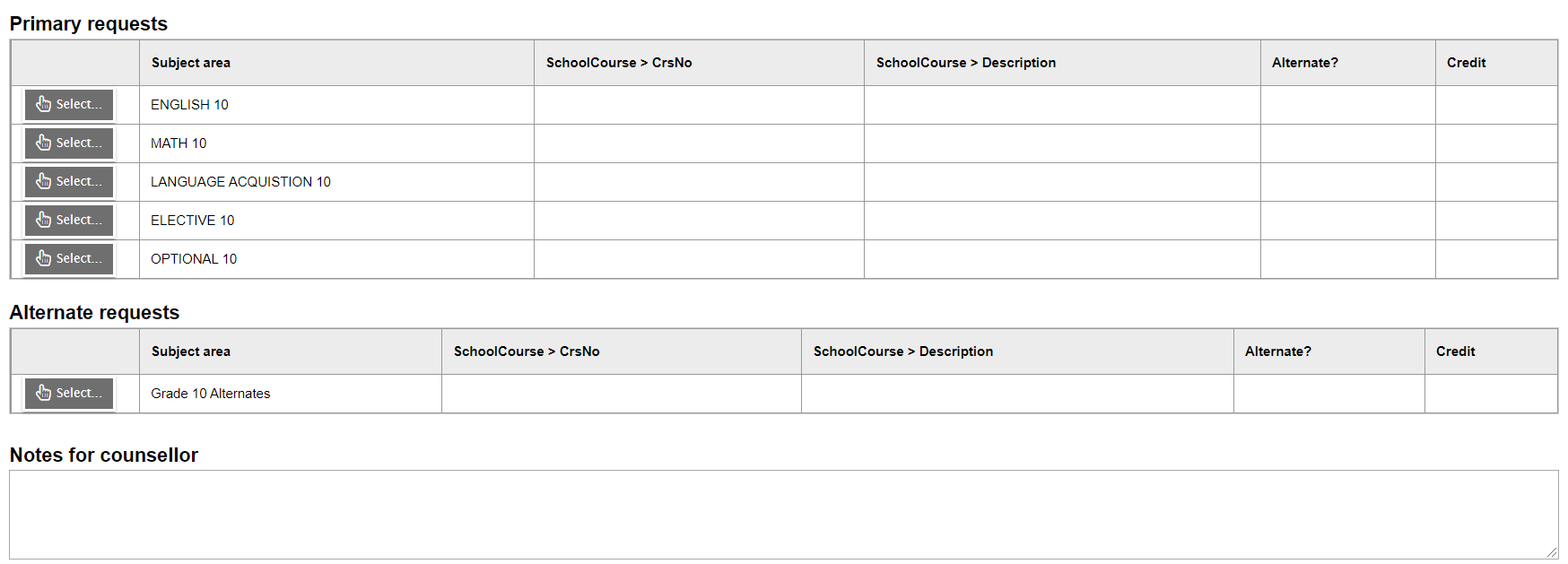 2
Entering requests
1
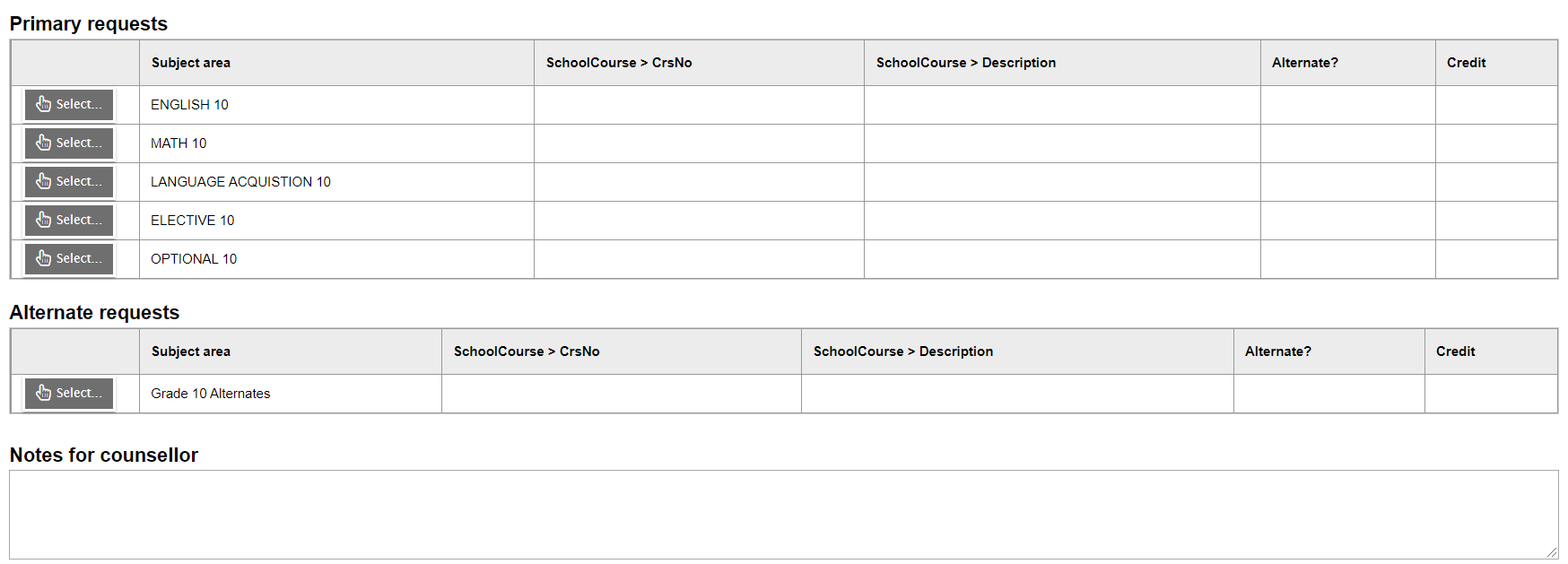 2
3
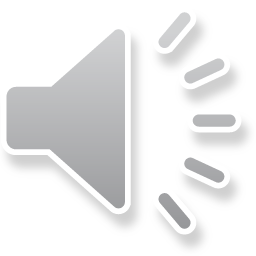 THURSDAY
Lab visits in C1 Thursday – All course selection in Learning Commons









* Ms.Hutchinson’s will be done separately in her ADST class Thursday
* Mr.Filiatrault’s will be collected in class on Thursday (Paper copies)
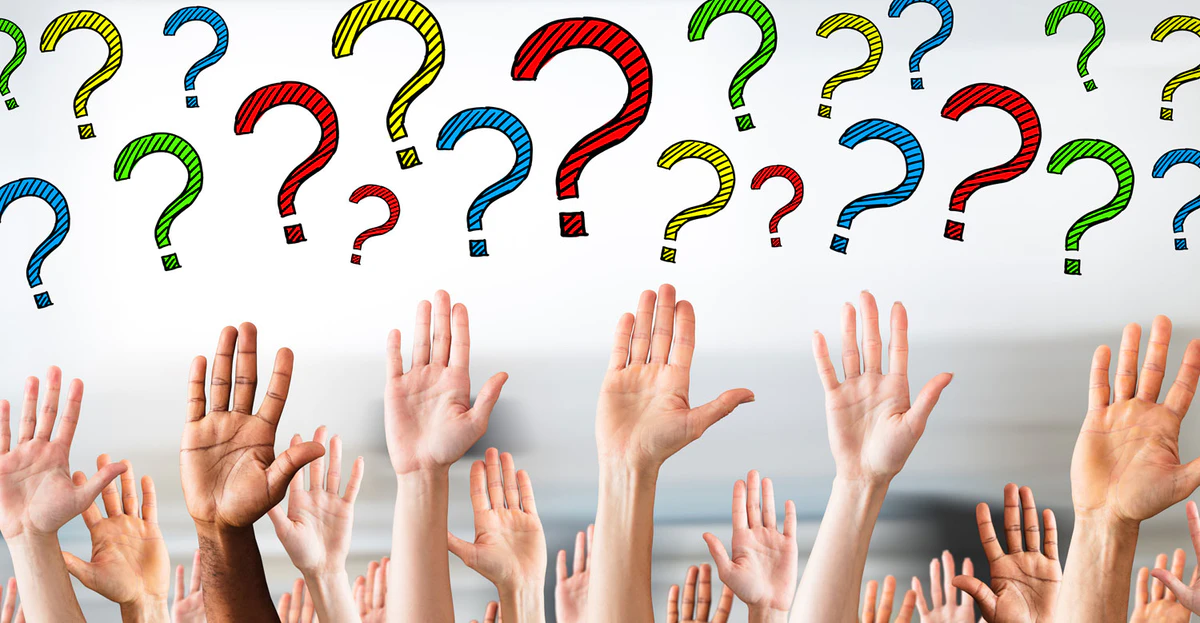 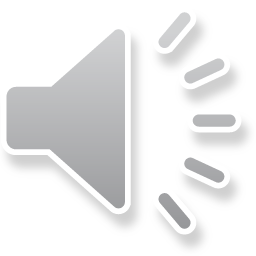